DON Executive Onboarding  Overview
Regan Anderson
Executive Management Program Office
June 14, 2011
Background
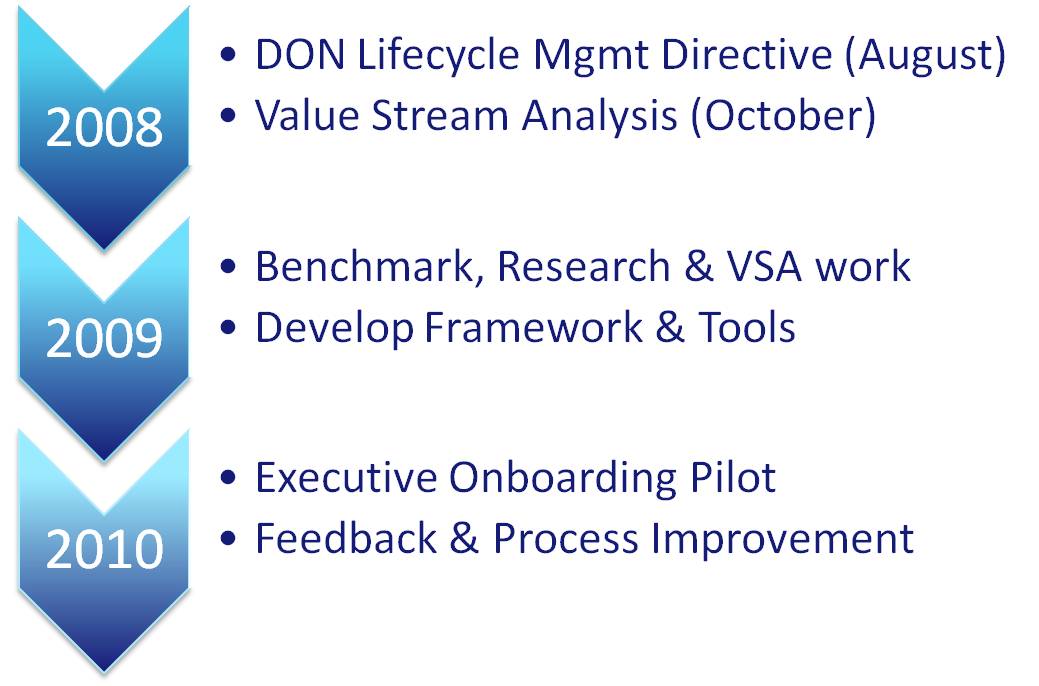 2
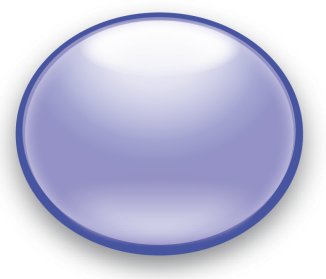 WorkforcePlanning
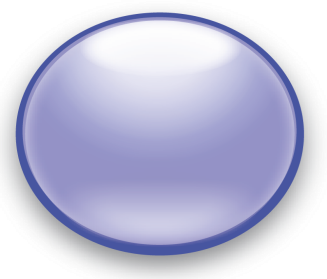 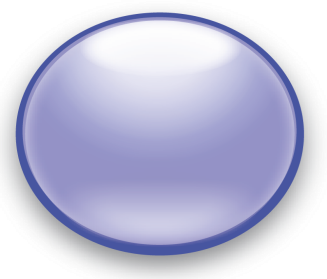 Sourcing, Recruiting, Selecting
Leadership Development
Mission and Organizational Goals
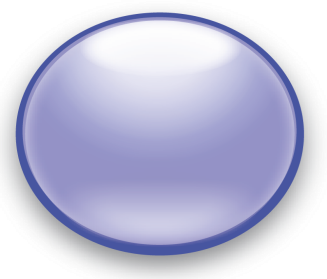 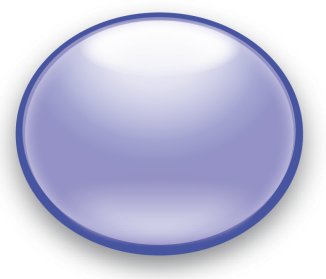 Core Competencies
and Values
Performance Management
Separation & Sustainment
Culture
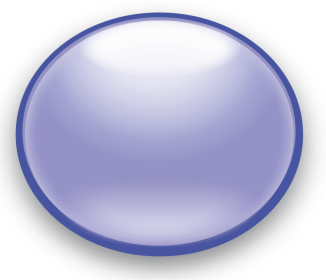 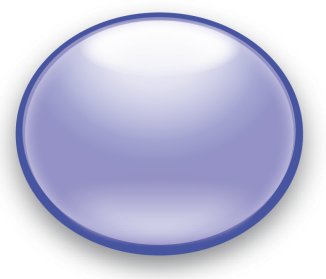 Succession Management
Compensation
Executive Onboarding Program
Strategic Objectives
Executive Lifecycle
Establish and implement onboarding program as an important lever of the Executive Lifecycle
Build and sustain high performance executive culture by accelerating assimilation in first weeks and months on the job 
Create set of integrated processes, activities and services to help executives make rapid transitions and deliver on DON mission
Instill departmental appreciation and commitment to Total Force by helping executives understand the culture, identify stakeholders and establish areas of influence
Provide standard learning & development curriculum at entry to support newly appointed executives
Accelerate performance effectiveness with use of coaches, mentors and strategic networks
Ensure competitive advantage by promoting executive retention, engagement and long-term success
Onboarding
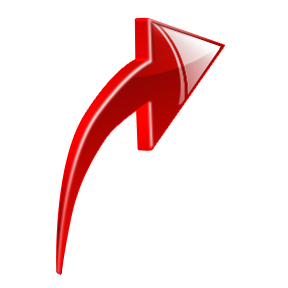 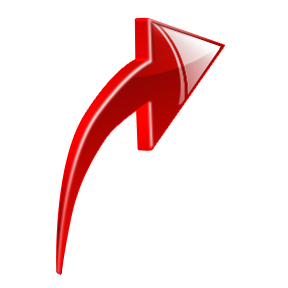 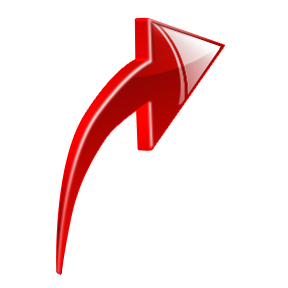 3
Onboarding Program: At A Glance*
Initiated by Selecting Official and Command POC in partnership with EMPO
Before Selection is Made – Interview onsite to review mission, vision, job & tour organization
Command Makes Selection – Processes to Complete Before Day 1
(1) Offer letter/Welcome handbook (2) Security/Drug Test (3) Set up office, computer and phone (4) Assign Sponsor/Peer Advisor (5) Contact Employee for Q&A (6) Schedule office visit and meet-n-greet with Execs/Staff (7) Communicate required Executive learning curriculum
Day 1
1st Week
First 30 days
First 90 days
1st Year
Day 1
1st Week
First 30 days
First 90 days
1st Year
Senior Leader welcomes Exec
Deep dive on mission, org
Meeting to complete in-processing/benefits
Security/badge processing
Introduce new exec to sponsor/peer advisor
Provide key stakeholder list
Lunch with other Execs/Senior Military Leadership
Exec is introduced to staff & senior coworkers
Supervisor/Exec review org structure/ key staff
Supervisor/Exec review of roles and responsibilities
Provide protocol training
Supervisor provides highlights of Accelerating Leadership Transitions workshop
Review SES Competency Model
Set/Review performance objectives
Review list of required/recommended learning (NFLEX, OPM SES Briefing, etc.)
Explore/Set development goals
Discuss Mentor matching
Discuss broader exec development
Confirm appropriate systems access (Succession Management, etc.)
Ethics counselor meeting
Onboarding Questionnaire
Exec schedules meetings with stakeholders 
Exec seeks/provides performance feedback
Executive Coaching
Exec continues with mentorship
Exec has recurring  check-in with sponsor
New Leader Assimilation (future)
Onboarding Questionnaire
Ongoing learning & development
Exec broadens networks
Succession Management role/responsibilities
Exec assesses performance and provides feedback
Remind Exec at 6 & 12 month mark to conduct performance reviews
Onboarding Questionnaire: 6 & 12  mos.
Prepare		Enable		Support		Engage
*List illustrates sampling of key activities, processes and services at each interval
4
Program Measurement
Four Evaluation Points: 30 days, 90 days, 6 months and 1 year
5
Lessons Learned from Pilot/Reinforcement
Selecting official/supervisor engagement is important
Generals/Flag Officers
SES

Tailor onboarding experience
Internal vs. external promotion
Multiple executive positions call for different needs

Connect with new executives on a regular basis

Automate where it makes sense
6
Ad-hoc and Periodic Offerings
Town Hall Meetings

Lunch with the Under Secretary of the Navy

Senior Executive Seminar

Flash Mentoring
7
Coming in FY12: 21st Century Leadership
Department of the Navy Executive Leadership Program
Capability
Self
Community
Others
Commitment
Organization
8
Contact Information:
Regan Anderson
Talent Management Program Manager
Executive Management Program Office, OCHR
202-685-1100
regan.anderson@navy.mil 

DON HR Public Web site: http://www.public.navy.mil/donhr/executivemanagement/ExecutiveOpportunitiesandRecruitment/Pages/Onboarding.aspx
Questions?
9